Figure 3. Impact flash detected from Sevilla by the 0.28 m telescope on 2013 September 11 at ...
Mon Not R Astron Soc, Volume 439, Issue 3, 11 April 2014, Pages 2364–2369, https://doi.org/10.1093/mnras/stu083
The content of this slide may be subject to copyright: please see the slide notes for details.
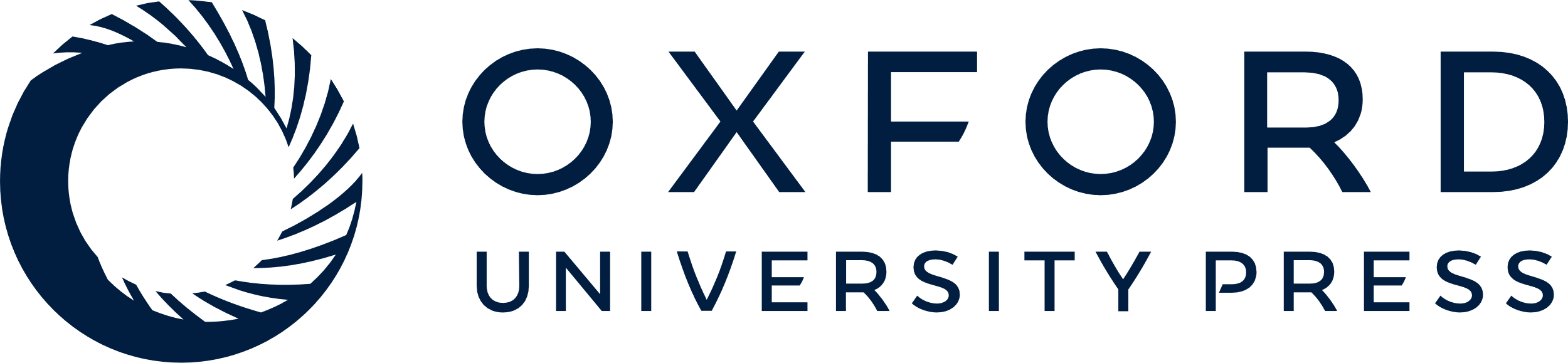 [Speaker Notes: Figure 3. Impact flash detected from Sevilla by the 0.28 m telescope on 2013 September 11 at 20h07m28$.\!\!^{{\mathrm{s}}}$68 ± 0$.\!\!^{{\mathrm{s}}}$01 UTC.


Unless provided in the caption above, the following copyright applies to the content of this slide: © 2014 The Authors Published by Oxford University Press on behalf of the Royal Astronomical Society]